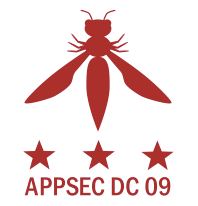 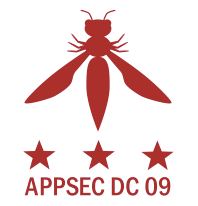 Sponsor Giveaways
[Speaker Notes: Fishnet - Jim Weiler - Ipod Touch (will send)
WhiteHat – Peter Steuer – Ipod (will mail)]
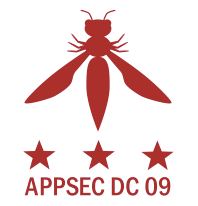 Capture The Flag
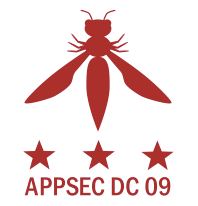 Member Raffle
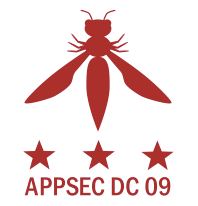 Special Presentation
[Speaker Notes: David Sachdev
Barry Austin
Jeremy Long
Wade Woolwine
Angel Contreras
Mike Smith
Jon Rose
Josh Feinblum
Lee Anne Hart
Martin Knobloch

All the many Red Shirts]
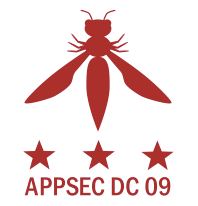 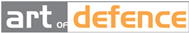 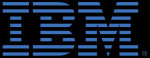 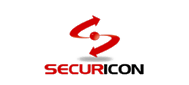 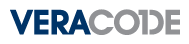 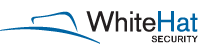 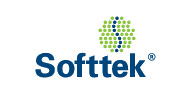 Thank You
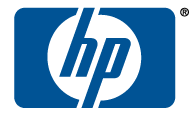 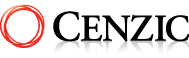 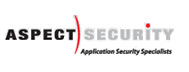 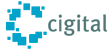 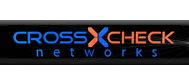 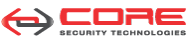 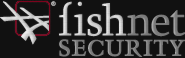 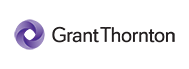 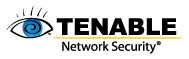 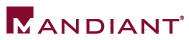 [Speaker Notes: The Board

Our sponsors

Platinum
Softek
HP

Gold
Art of Defense
Securicon
IBM

Silver
Aspect Security
Cenzic
Cigital
Core Security
Cross Check Networks
Fishnet Security
Grant Thorton
Mandiant
Teneble
VeraCode 
Whitehat

Exhibitors & Small Business
LJ Kushner & Associate
Breach
Imperva
FYRM

Design
nClud
Probonafide]
Next AppSec in Sweden!
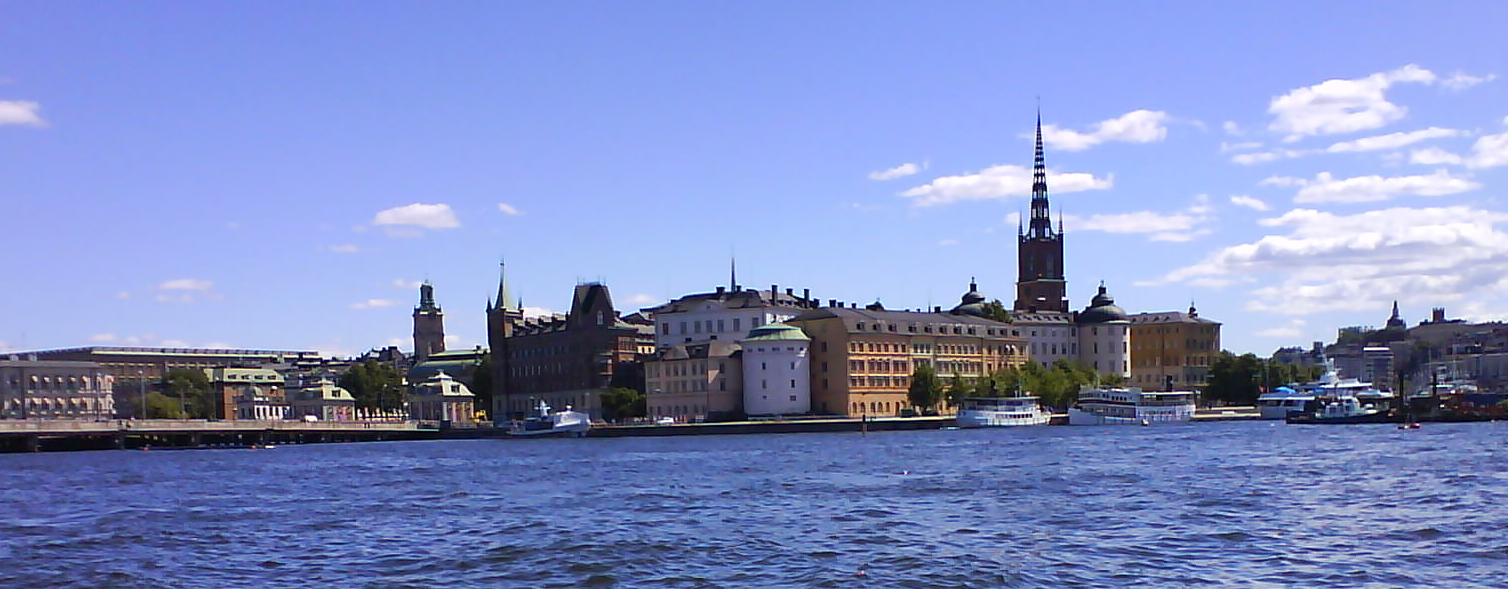 OWASP AppSec Research
StockholmJune 21-242010
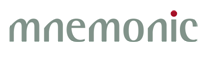 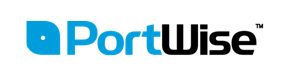 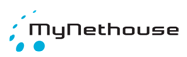 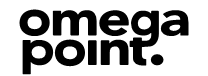 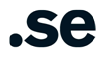 [Speaker Notes: Vacation in Scandanavia!

Daylight till 10:30 pm]